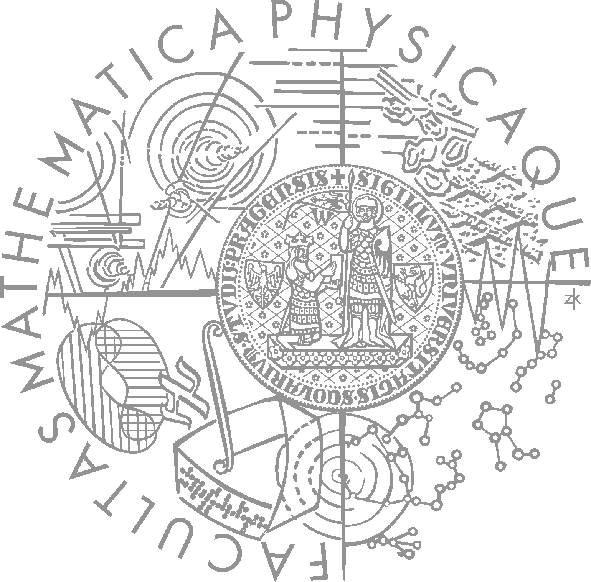 Faculty of Mathematics and Physics
Charles University in Prague
24th March 2016
C# Made Easy!
Programming II
Workshop 4 – The Snake and OOP
Workshop 4Outline
(No) Test
The Snake - Reloded
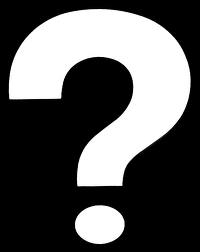 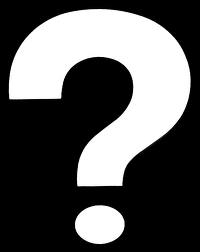 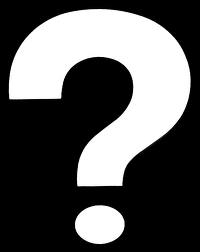 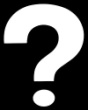 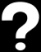 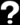 (No) Test 04Quick Warm up!
Find the test here (no-ads):
https://goo.gl/zozqz7

O vs. 0, i vs. l vs. 1

Permanent link:
https://docs.google.com/forms/d/1cl8d3LcijqX8DoIjX8wiHAh2RpRDPRq_KW-ND5-SKyc/viewform

Time for no-test:
5 min
Assignment (3+)4Create “The Snake” aka “The Worm” game
Console application (text-based game)
Snake is controlled either by WSAD, or arrows, or 8246 numbers
You have to display “snake’s length” and “time elapsed” somewhere at “bottom status line”
Escape key terminates the game
Implement tiles: Empty, Wall, Food, Posion, Wine, “Snake”
Snake movement speed should be increasing every N food eaten (regardless their calories)
Provide solution that can easily change
Map dimensions
Ask me on how big map I want to play (max 80 x 40)
Food effects
Adding new food should be as easy as creating and „registering“ a new Food object
Both POISON and WALL kill the snake
Implement WINE so it reverse the controls  (UP<->DOWN, LEFT<->RIGHT)
Points: 
10, if finished till 4.4.2016, 23:59
5, if finished later on
Bonus:
Provide different visualization for the snake’s body using 
<, v, >, ^ as a head … -, | as a straight body and / \ at “turning points”
5 points
Assignment 4Representing the Game Model + View
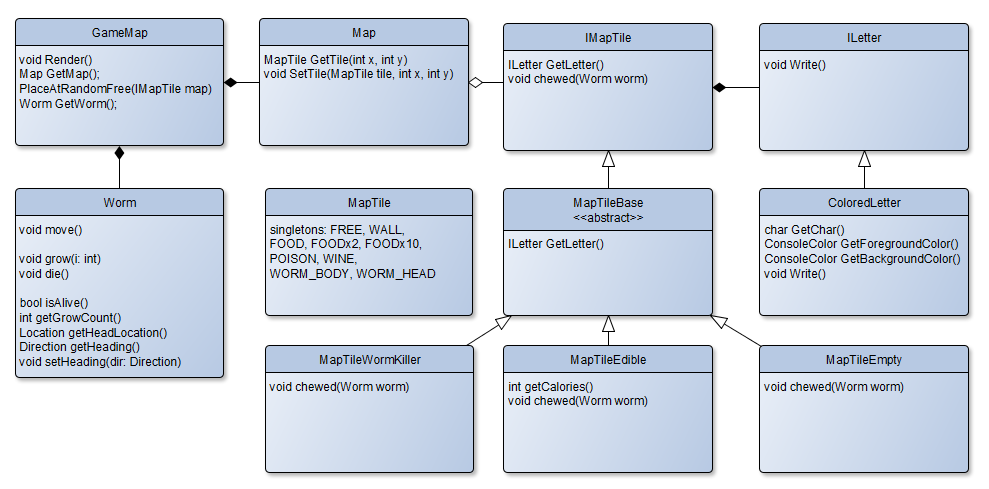 Assignment 4Representing the Game Model + View
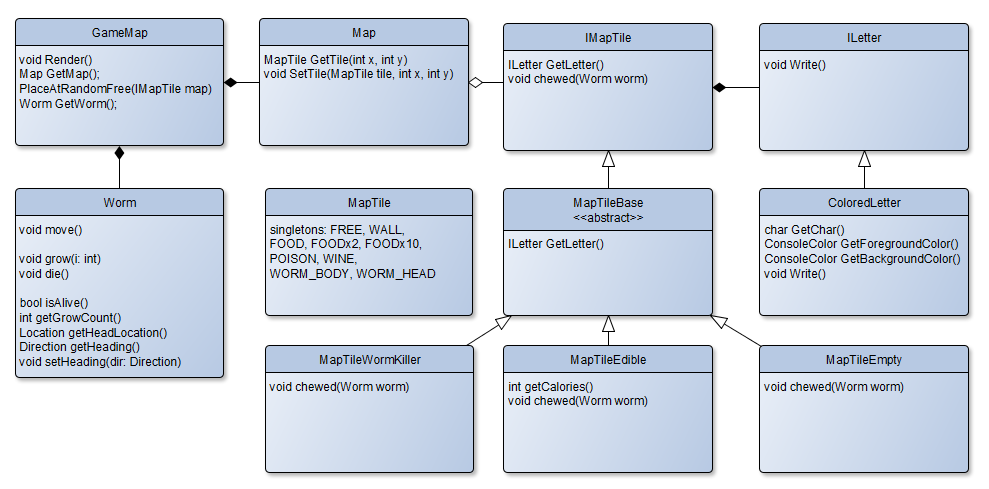 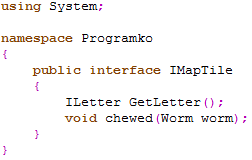 We’re going to have “generic” tile described by “letter” and “what happens when the Snake chews the tile”.
Assignment 4Representing the Game Model + View
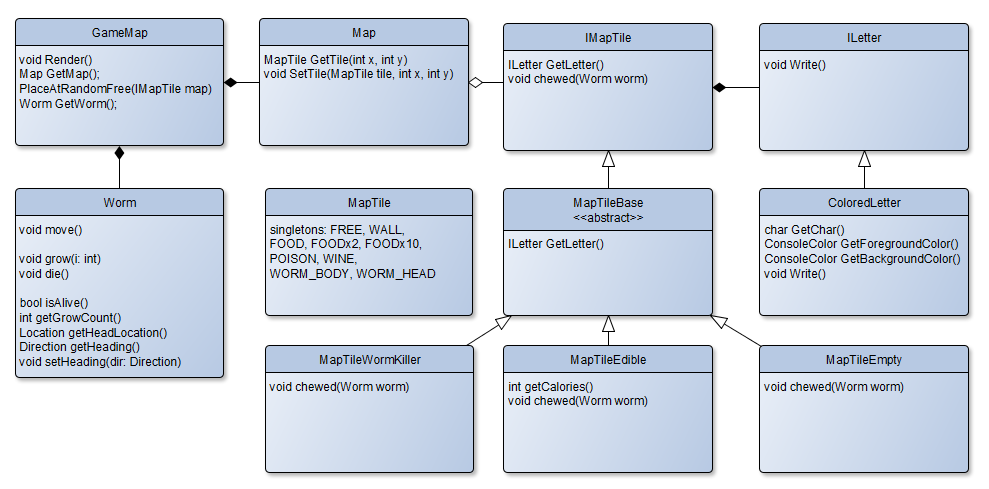 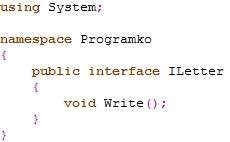 And the “letter” will in-fact be anything that can “output” some character to a screen. Again, we’re trying to embrace “procedural knowledge” here rather then “symbolic” one.
Assignment 4Representing the Game Model + View
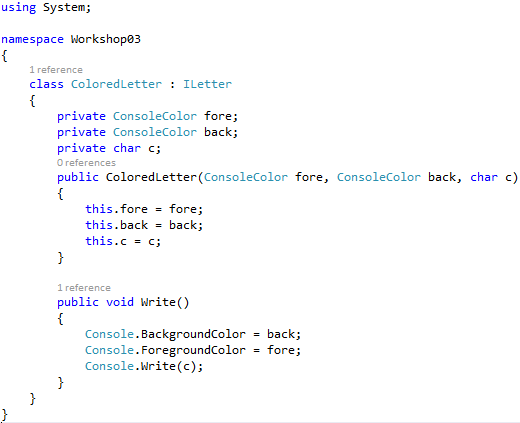 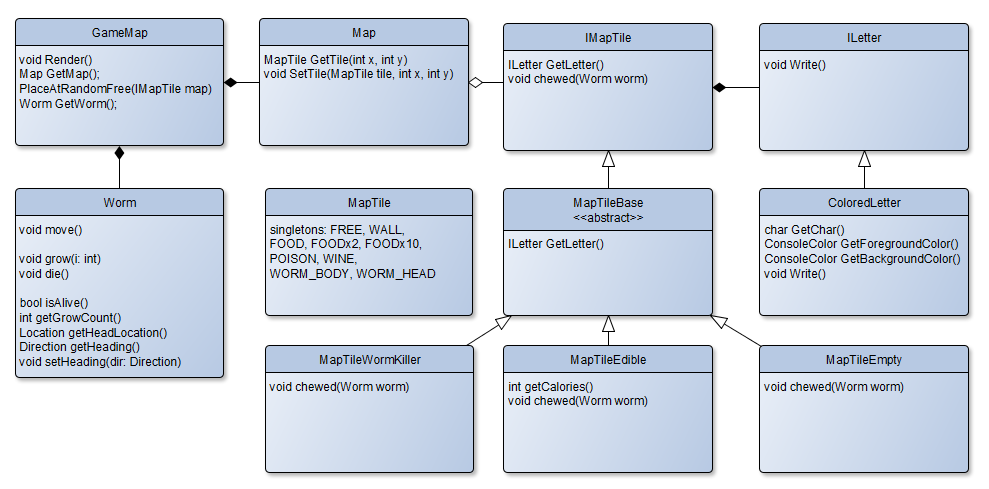 And thus we can have an implementation that outputs some character in chosen colors. The trick is, that the “ILetter” is oblivious to what “IMapTile” does … thus you can pair “visual style of the tile” with “its implementation of chewed()” as you see fit!
Assignment 4Representing the Game Model + View
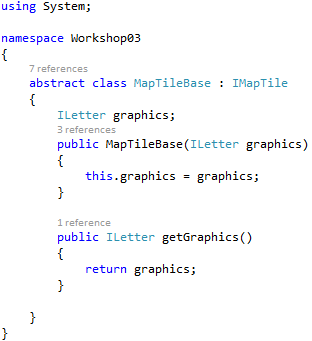 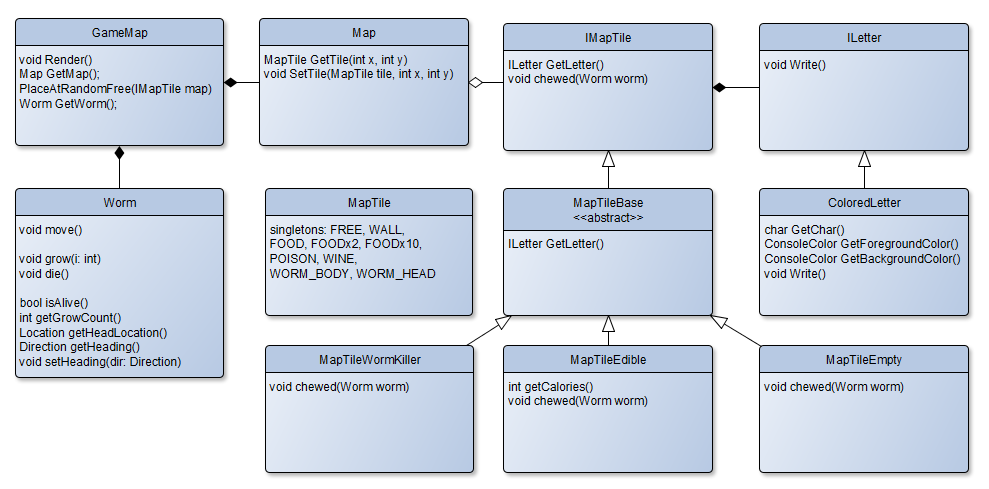 So, let’s define our “abstract” base for all tiles… you know, every tile will need to specify it’s ILetter … composition over inheritance here!
Assignment 4Representing the Game Model + View
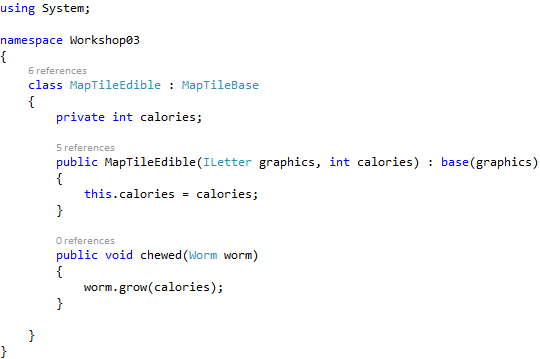 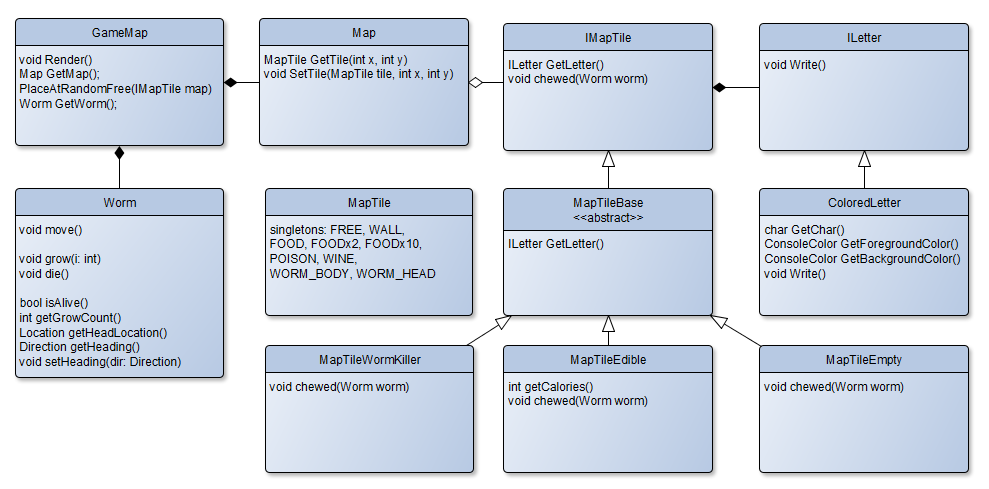 Now the real deal… MapTileEdible … here we specify “what” should happen when “the Snake chewes” the tile.
Note that apart from “grow” we should place a new food into the map as well!
Assignment 4Representing the Game Model + View
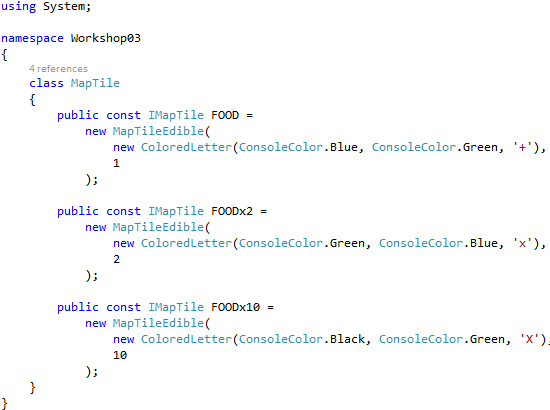 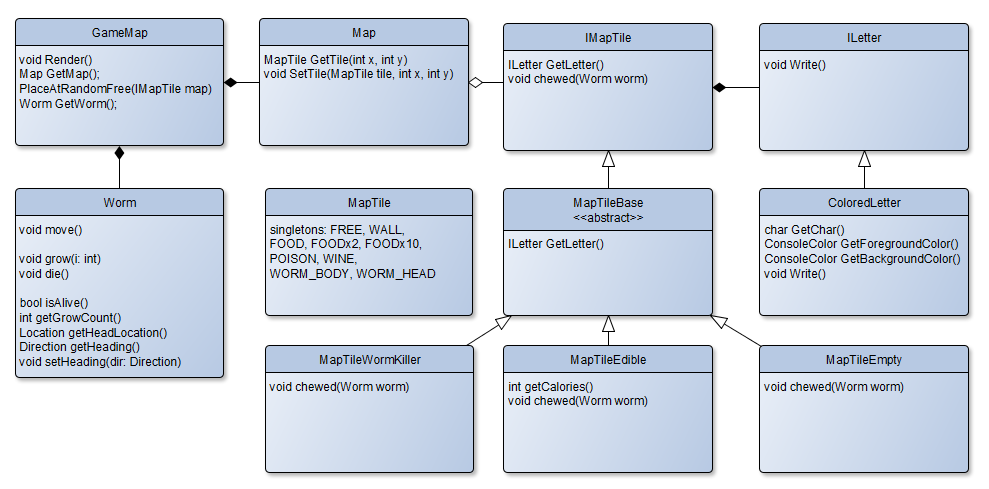 Thus, we can easily define any type of food we can ever dream of … almost.
Assignment 4Getting Player’s Input
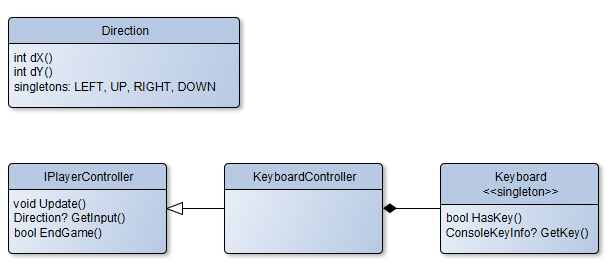 Assignment 3Game & Time
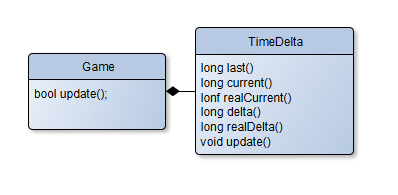 CheatSheetReading Inputs from Keyboard
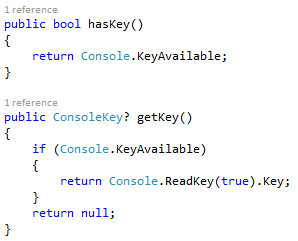 CheatSheetTiming your Snake
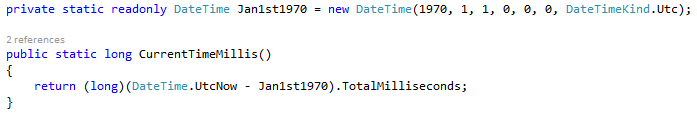 CheatSheetChanging Console Output Color
Google: C# Console Position / Colors / Random
Google – The Best Programmer’s Friend
Keep in mind the limit of “Googling” for “Code”
It’s always OK to Google for “API”
It’s okay to do the research “how to approach some problem”
It’s always bad to act as script kiddies who just copy-paste others’ code without understanding
CheatSheetImplementing the Snake’s body
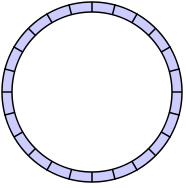 Circular array / buffer
Array
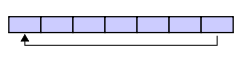 Holding „start“ and „end“ index
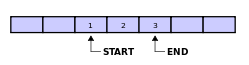 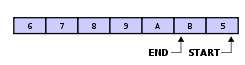 Which can overflow…
CheatSheetImplementing the Snake’s body
Or just use „List“ – array that can change its size automatically
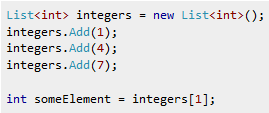 Assignment 4Send me an email
Email: jakub.gemrot@gmail.com

Subject: Programming II – 2016 – Assignment 04

Zip up the whole project and send it

You WILL NOT find the assignment in CoDex!

Deadline: 4.4.2016 23:59
Questions?I sense a soul in search of answers…
In case of doubts about the assignment or some other problems don’t hesitate to contact me!

Jakub Gemrot
jakub.gemrot@gmail.com